Ochrana ovzduší III
Základy ochrany životního prostředí
Doc. Ing. Ivan Víden, CSc. 
(budova A, AS 08,  tel. 3812,   Ivan.Viden@vscht.cz)
Ústav plynárenství, koksochemie a ochrany ovzduší
Odprašování odpadních plynů
Tuhé emise - po chemických emisích  druhá nejvýznamnější součást celkového znečišťování
Celkem je technicky zvládnuté, důležitá je volba optimálního postupu. 
Nutná je pokud možno dokonalá charakterizace čištěné směsi
Velikost částic cca 0,01 až 1000 µm 
granulometrický rozbor (např. prosátí vzorku prachu sadou sít s oky různé velikosti)
Dále - měrná hmotnost, abrazivnost, lepivost, smáčivost, lepivost, náboj.....
Parametry plynu - průtočné množství, rychlost, tlak, vlhkost, měrná hmotnost, chemické složení...
Odprašování odpadních plynů
Zařízení pro zachycování tuhých příměsí
Různé principy, účinnost, vhodnost pro jednotlivé druhy prachů

Dělení odlučovačů podle principu činnosti

- odlučovače mechanické 	- suché				- mokré - elektrické odlučovače	- suché 				- mokré - filtry
Odprašování odpadních plynů
- odlučovače mechanické 	- suchéUsazovací komory
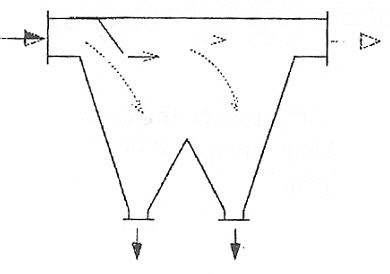 Odprašování odpadních plynů
- odlučovače mechanické 	- suchéUsazovací komory
Jedná se o nejjednodušší type mechanického odlučovače vůbec
V současné době se používají jen zřídka, spíše vůbec.
Princip jejich funkce spočívá v rozšíření profilu potrubí a tím snížení rychlosti plynu.
Odprašování odpadních plynů
- odlučovače mechanické 	- suchéŽaluziové odlučovače
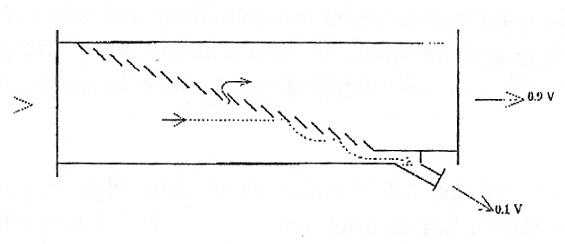 Odprašování odpadních plynů
- odlučovače mechanické 	- suchéŽaluziové odlučovače
Při průchodu plynu žaluzií dochází k prudké změně směru, kterou pevné částice nestačí sledovat, narážejí na přední stranu žaluzie a posouvají se tak směrem dolů k dílčímu odběru proudu plynu. 
Mají nízkou účinnost, používají se jako předodlučovače a mohou být použity pro vysoké teploty a neabrazivní prach.
Odprašování odpadních plynů
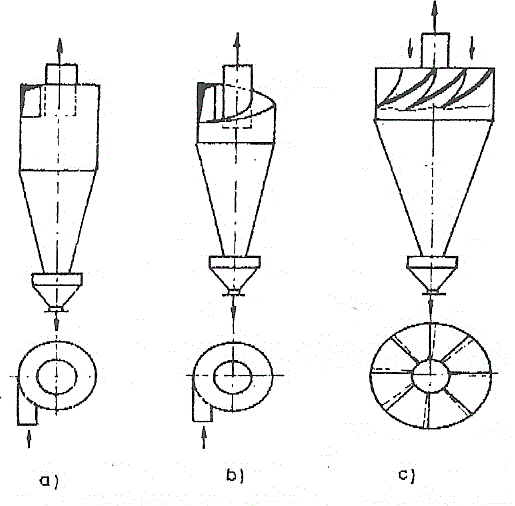 Vírové odlučovače (mech. suché)
(vírníky, cyklony)
+ jednoduché a nenáročné, účinnost,
+ i pro horké plyny
- nevhodné pro lepivé prachy,
- opotřebení abrazí,
- závislost na průtoku
   (řešení multicyklony) 
	
	a) tangenciální vstup
	b) šroubový vstup
	c) axiální vstup
Odprašování odpadních plynů
Vírové odlučovače (mech. suché)
Jsou nejrozšířenějším mechanickým odlučovačem. 
Principem funkce je využití odstředivé síly, která vzniká uvedením proudu plynu do rychlého rotačního pohybu (běžně používaný název cyklóny).

Zvyšování účinnosti - zvyšování rychlosti plynu - zmenšování jejich průměru cyklonu = menší výkon. Při sloučení do bloků se výkony jednotlivých sčítají. Soustava paralelně zařazených cyklónů je skupinový odlučovač (multicyklón).
Odprašování odpadních plynů
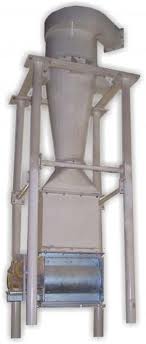 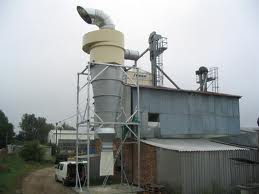 Vírové odlučovače
Odprašování odpadních plynů
Vírové odlučovače
VŠCHT
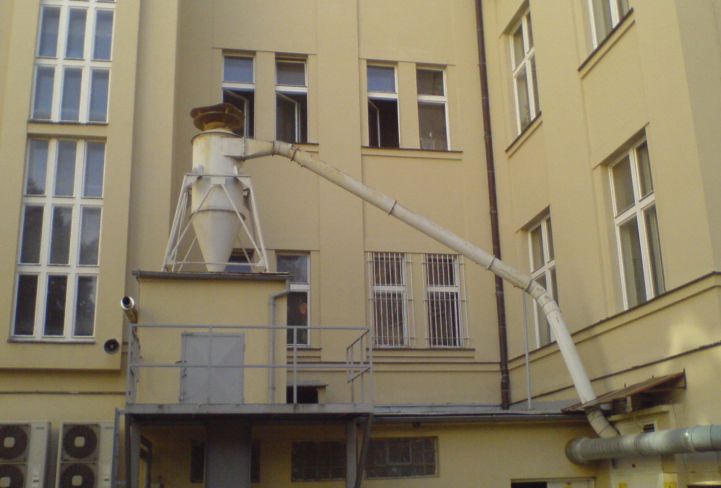 Odprašování odpadních plynů
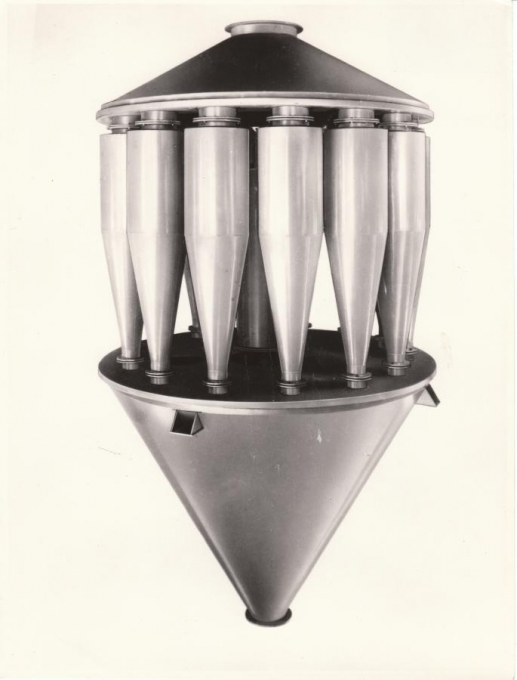 Soustava paralelnězařazených cyklónů- skupinový odlučovač(multicyklón)
Odprašování odpadních plynů
Mokré mechanické odlučovače 
Kapalina se používá pro záchyt a/nebo odvod zachycených částic.
Hmotnost a rozměr odlučovaných částic mají podstatný vliv na účinnost jejich zachycení. V přítomnosti kapaliny (vody) jsou smáčivé částice pohlceny kapkami a jejich rozměr a hmotnost se tím významně zvětší a odloučení takto vzniklých částic je podstatně snazší.
 
Na stejném principu jako běžné cyklóny fungují i mokré vírové odlučovače. Prach který dosáhl povrchu stěny, je smýván vodou nastřikovanou v horní části cyklónu. Odlučovací schopnost je zvýšena smočením částic a snižuje se negativní vliv abrazivnosti a lepivosti prachu.
Odprašování odpadních plynů
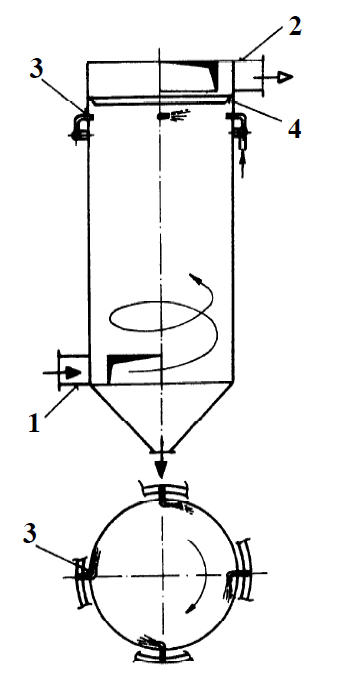 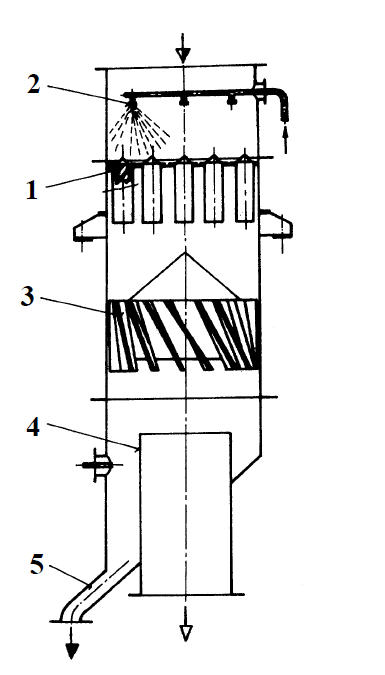 Vírníky mokré
se zkráp. stěnami - L

axiální s odlučova-čem kapek - P
Mokré odlučovače
Hladinové odlučovače
Mokré odlučovače
Pěnové odlučovačevhodné zejména pro současné vypírání plynné složky
Mokré odlučovače
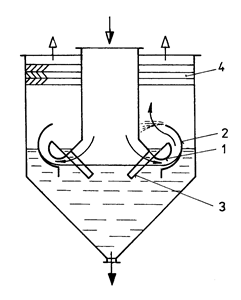 Hladinový odlučovač
Mokré odlučovače
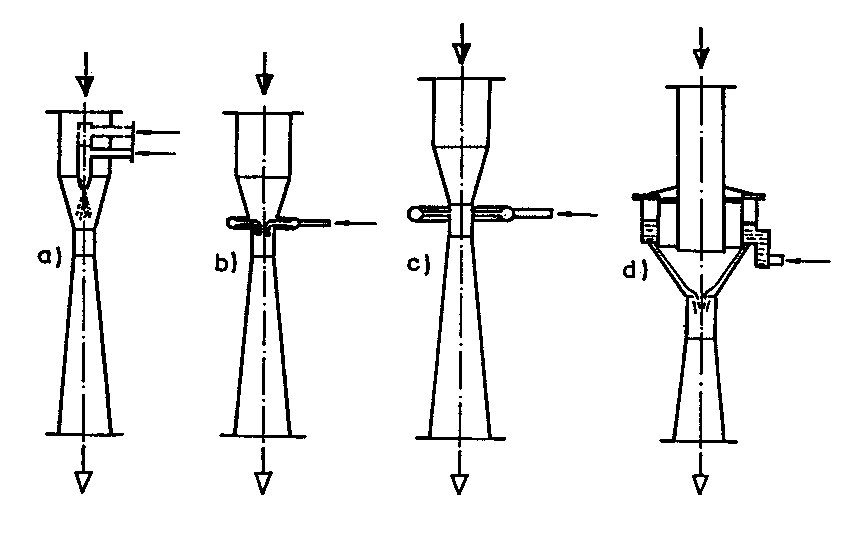 Venturiho pračka
přívod prací kap.
a) axialní tryska
b) + c) do věnce
v hrdle
d) nasávání
    podtlakem
Tkaninové odlučovače - filtry
Filtrace atmosférického vzduchu – nízké konc. prachu - větrání, klimatizace, odprašování prac. prostředí – filtry se vyměňují bez regenerace  

Průmyslové filtry – vyšší obsah prachu, filtry nutno regenerovat
způsoby např.:	zpětný tok vyčištěného plynu
		tlakový ráz vzduchu
		otřepávání
Regenerace přizpůsobená konstrukci filtrů - přívodu plynů a druhu filtračních hmot
Tkaninové odlučovače - filtry
Filtrace atmosférického vzduchu – nízké konc. prachu - větrání, klimatizace, odprašování prac. prostředí – filtry se vyměňují bez regenerace  

Průmyslové filtry – vyšší obsah prachu, filtry nutno regenerovat
způsoby např.:	zpětný tok vyčištěného plynu
		tlakový ráz vzduchu
		otřepávání
Regenerace je přizpůsobená konstrukci filtrů - přívodu plynů a druhu filtračních hmot
Tkaninové odlučovače - filtry
Filtrační materiály:
filtrační tkaniny
zrnité vrstvy
porézní hmoty

filtrační tkaniny – tkané, vpichované
materiály - přírodní i syntetická vlákna
porézní hmoty – plasty, kovy
Materiály vlna, bavlna, polyamidy, polyestery, expandovaný PFTE, sklo apod. Vhodnost materiálu – zejména prac. teplota
Tkaninové odlučovače - filtry
Příklady tepelné odolnosti filtračních materiálů
Materiál			Teplota [°C]
PVC				  40 – 50
bavlna				  75 – 85
vlna				  80 – 90
polyamid, polypropylen 	  75 – 90
polyester			      150
teflon				 200 – 280
skelná vlákna			 250 –300
kovová vlákna			    >300
Tkaninové odlučovače - filtry
Tkaninové filtry - uspořádány ve tvaru hadic nebo kapes
= filtry hadicové, kapsové

Základní způsoby regenerace:
zpětný proplach a pulsní profuk 

U hadicových filtrů možno regeneraci zpětným proplachem kombinovat i s mechanickými způsoby – kmitání po délce nebo vytřásání.
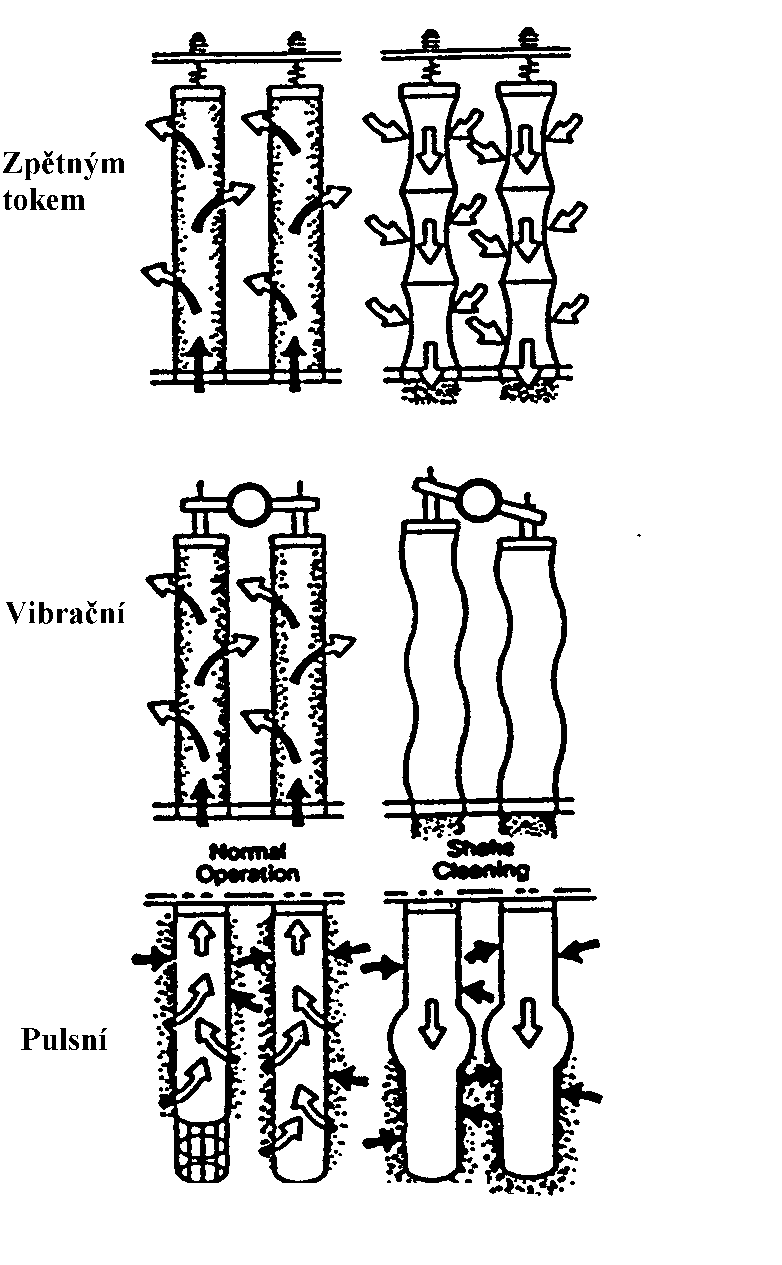 Tkaninové odlučovače - filtry
regenerace 
hadicových
filtrů
Tkaninové odlučovače - filtry
Filtry se zrnitou vrstvou - např. pískem nebo dolomitem.
Použití do teplot cca 500 °C

Filtry ze slinutých porézních vrstev (tl. do 10mm).
Svíčkové filtry - samostatné trubky, deskové filtry – sestava z vyměnitelných desek.

Regenerace – zejména pulsním profukem.
Elektrostatické odlučovače (EO)
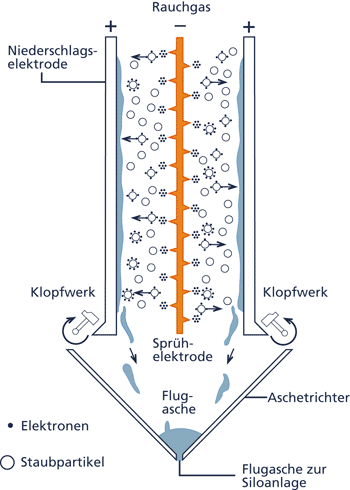 Elektrostatické odlučovače (EO)
Principem činnosti je využití přitažlivých sil mezi elektricky nabitými částicemi prachu a opačně nabitou sběrací elektrodou. Nabití částic se dosahuje v elektrostatickém poli EO, kde jako přenašeč náboje slouží ionty ionizovaného plynu.
Sběrací elektroda – velká plocha
Nabíjecí (sršicí) elektroda – malý povrch (plocha)
Stejnosměrné napětí - tak vysoké, až mezi elektrodami prochází proud v důsledku ionizace molekul plynu v blízkosti nabíjecí elektrody, vzniká zdroj iontů - korona. 
Nabíjecí elektrody – tyč, drát apod.
Sběrací elektroda – desky, válce
Zachycené částice oklepávány ze sběrací elektrody
Elektrostatické odlučovače (EO)
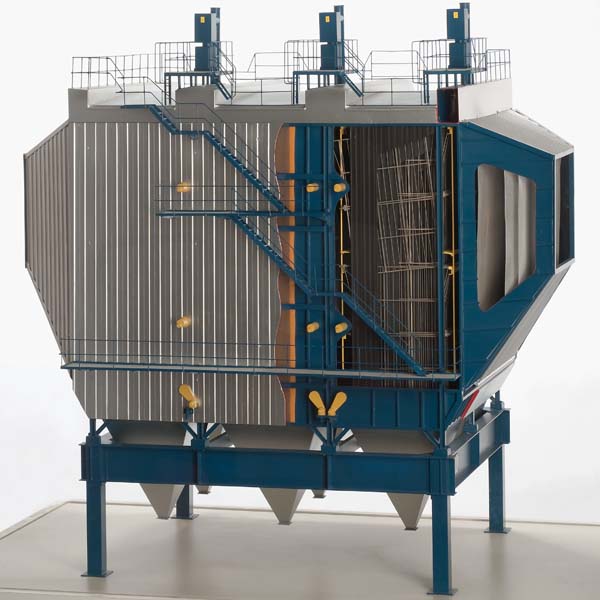 Walther & Cie., Köln
Elektrostatické odlučovače (EO)